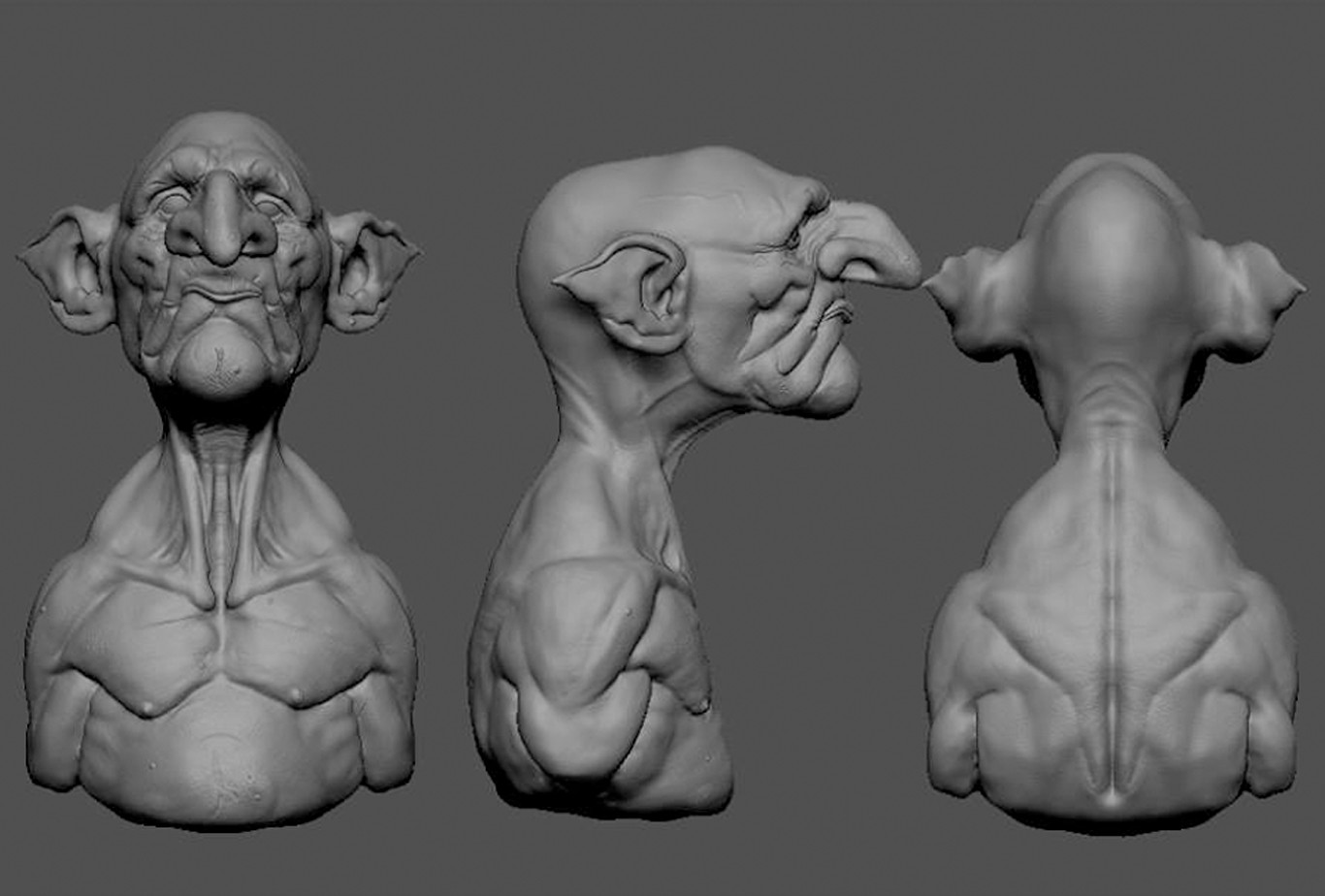 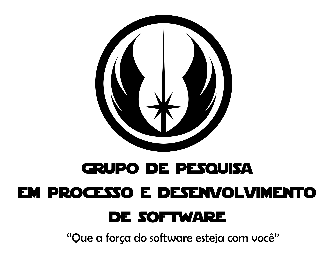 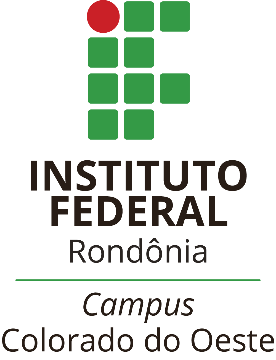 INSTITUTO FEDERAL DE RONDÔNIA IFRO – CAMPUS CACOAL
SEMANA AGROTECNOLÓGICA - Edição 2023
OficinaModelagem 3D
Profa. Responsável: Adriana Rigolon
Ministrantes: Guilherme de Souza Fornaciari, Henrique Gabriel Moraes Denoni e Júlio César Aguiar Guedes Pereira
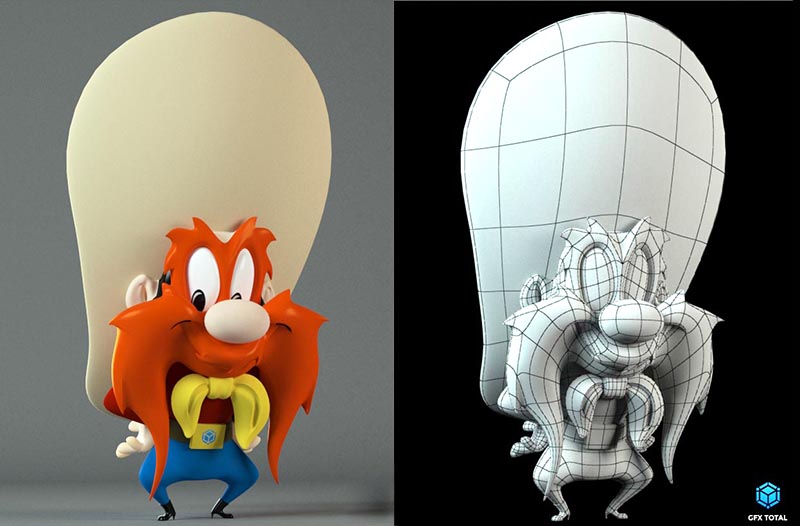 Roteiro
Modelagem 3D
Ferramentas para Modelagem 3D
Modelagem com Blender
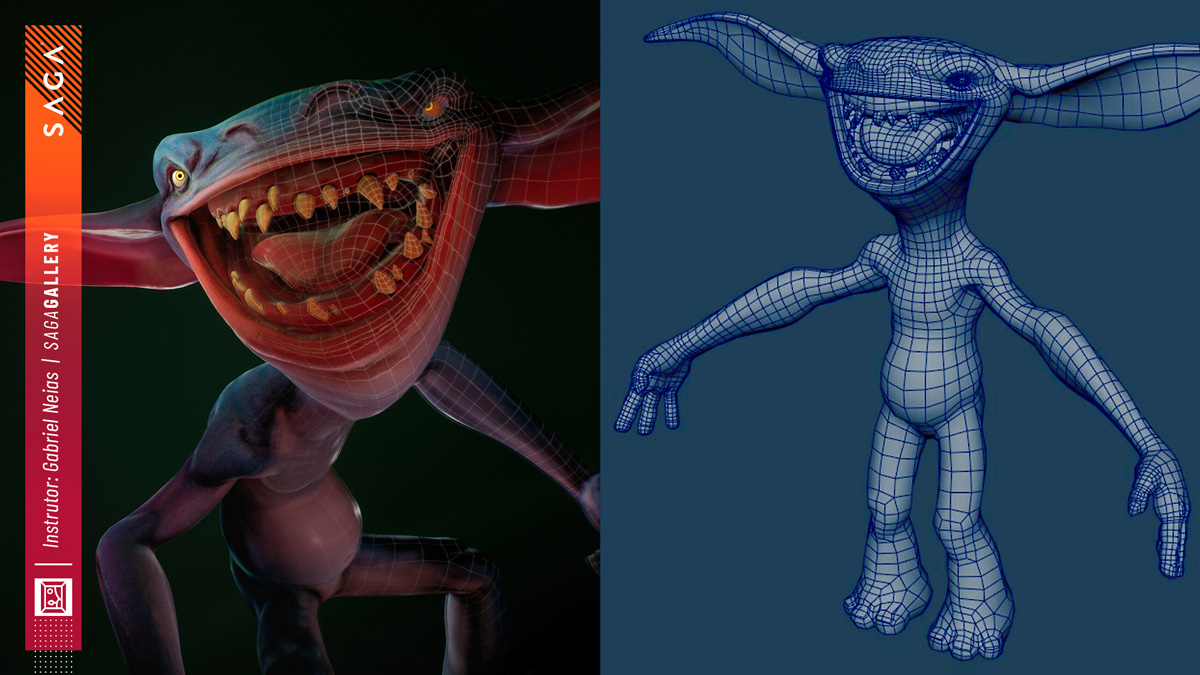 Modelagem 3D
Modelagem 3D é o processo de desenvolvimento de personagens, objetos ou cenários em três dimensões. 
Ou seja, que possuem altura, largura e profundidade.
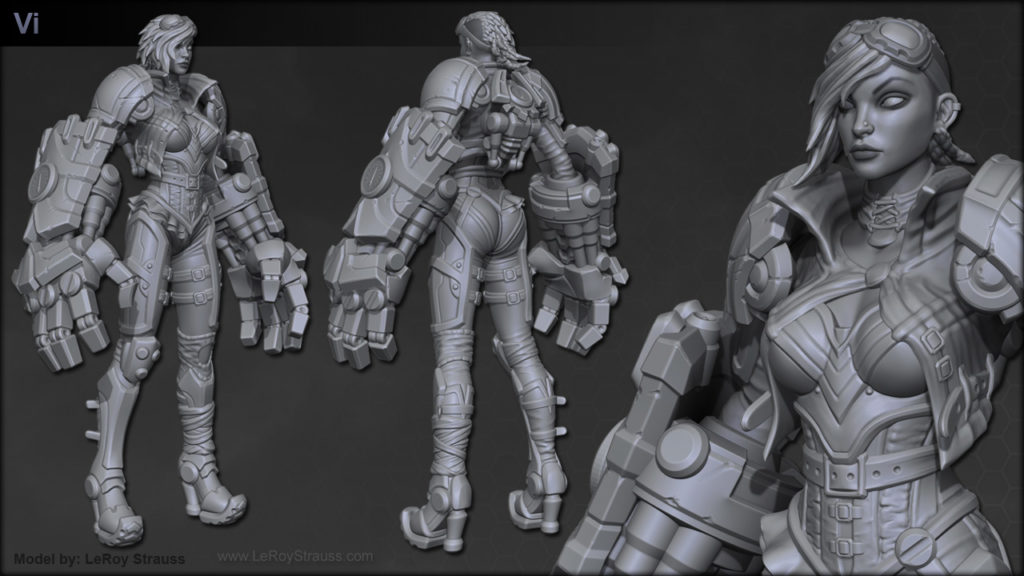 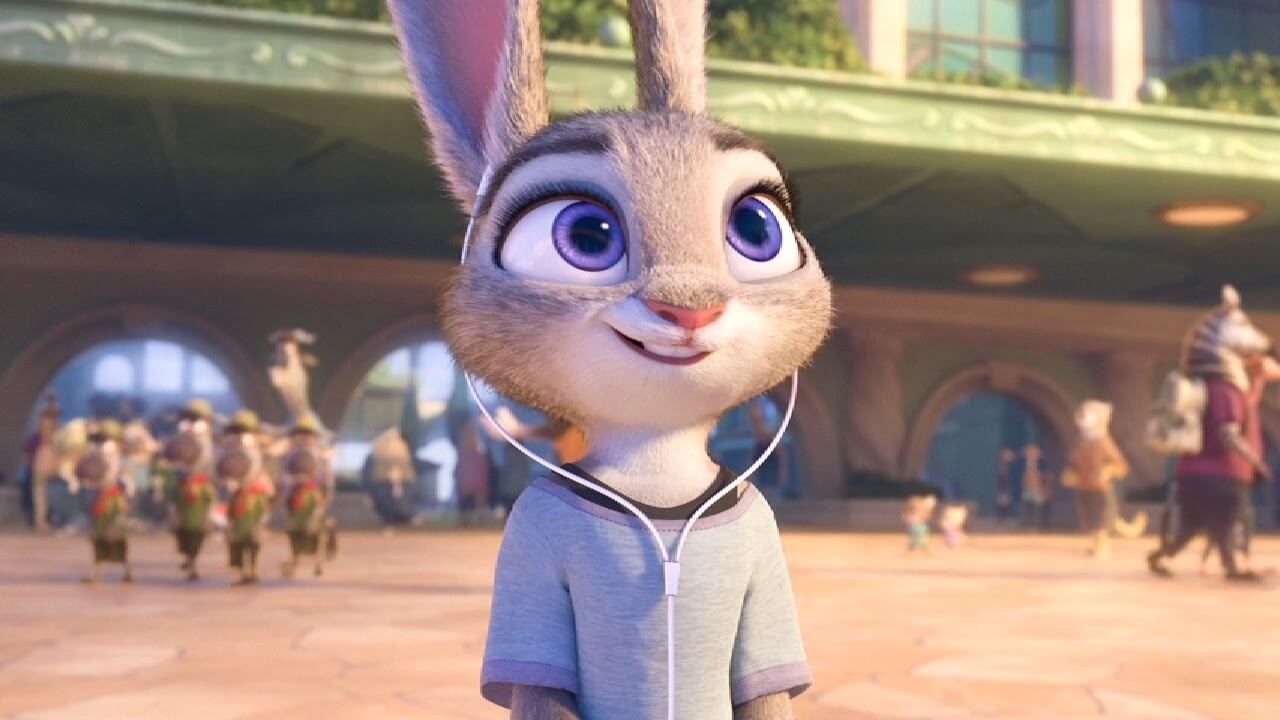 Modelagem 3D
A modelagem 3D pode ser utilizada para diversas finalidades.
Para desenho industrial e arquitetura, a modelagem 3D pode ser utilizada para o desenvolvimento de móveis, objetos, produtos e até mesmo de ambientes inteiros. 
No setor automobilístico, motores, peças e automóveis são planejados e projetados através de modelos computadorizados em 3D.
Nas artes e entretenimento, para criação de jogos, produtos audiovisuais e ilustrações.
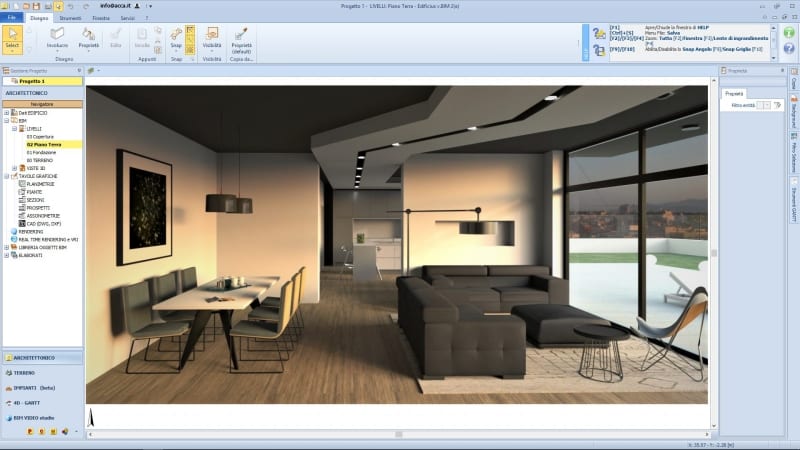 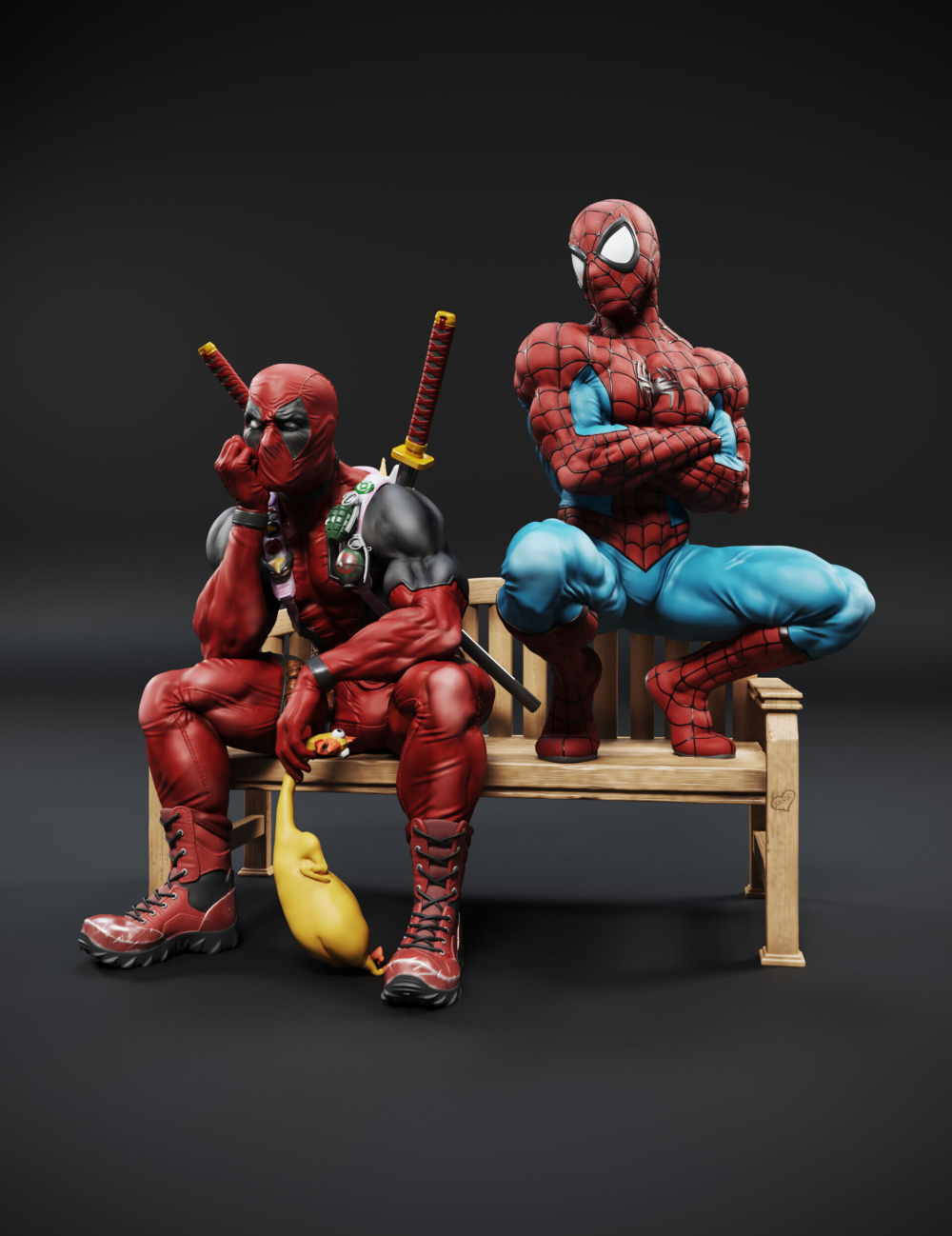 Ferramentas para modelagem 3D
As criações em 3D são feitas através de softwares específicos, que podem variar de acordo com a finalidade do projeto.
Essa etapa incluiu a criação dos objetos através das malhas tridimensionais, inclusão de texturas e cores.
Alguns dos softwares mais utilizados são Autodesk Maya, Blender, 3DS Max e ZBrush.
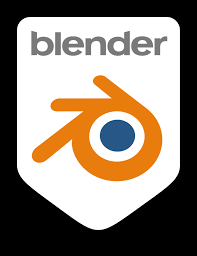 Blender
O Blender é um software gratuito que oferece funcionalidades completas para modelagem, renderização, animação, pós-produção, criação e visualização de conteúdo 3D interativo.
Pode ser utilizado para criar visualizações de espaços tridimensionais, imagens estáticas e até vídeos de alta qualidade.
Zoom in e zoom out
Movimentação para os lados
Alteração do ponto de vista
Seleção de objetos
2 modos de edição
Seleção de vértices, lados e faces
Comandos básicos do Blender
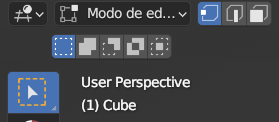 Configuração do Blender
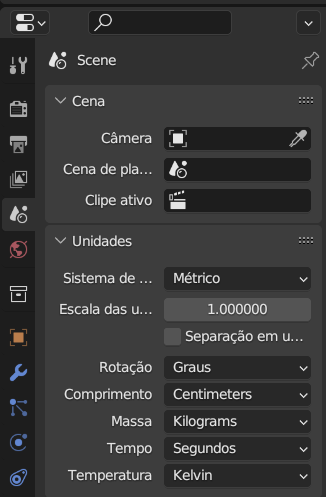 Edit -> aba interface -> language = Português do Brasil
Scene -> comprimento = centimeters
Configuração do blender
Definição do ponto de origem
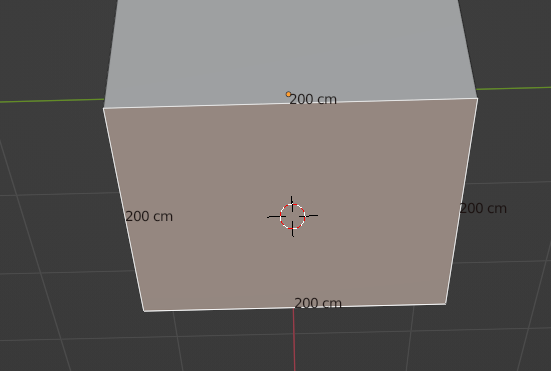 Primeiro apagamos a luz e a câmera, que não serão usadas neste curso
Selecionar cubo -> TAB -> selecionar face debaixo -> SHIFT + S -> CURSOR PARA O ATIVO
Definição do ponto de origem
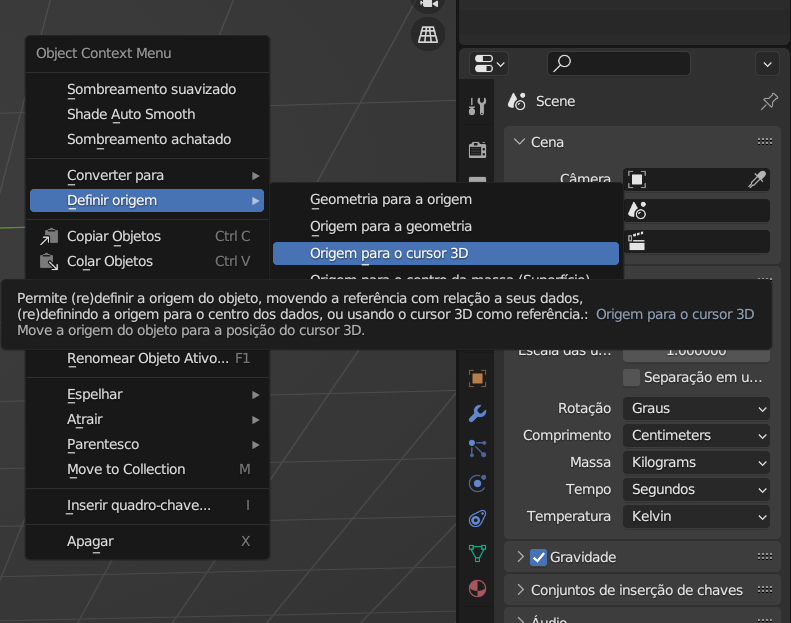 TAB -> botão direito - > Definir origem -> Origem para o cursor 3D
Nivelando o cubo
Achatar o cubo
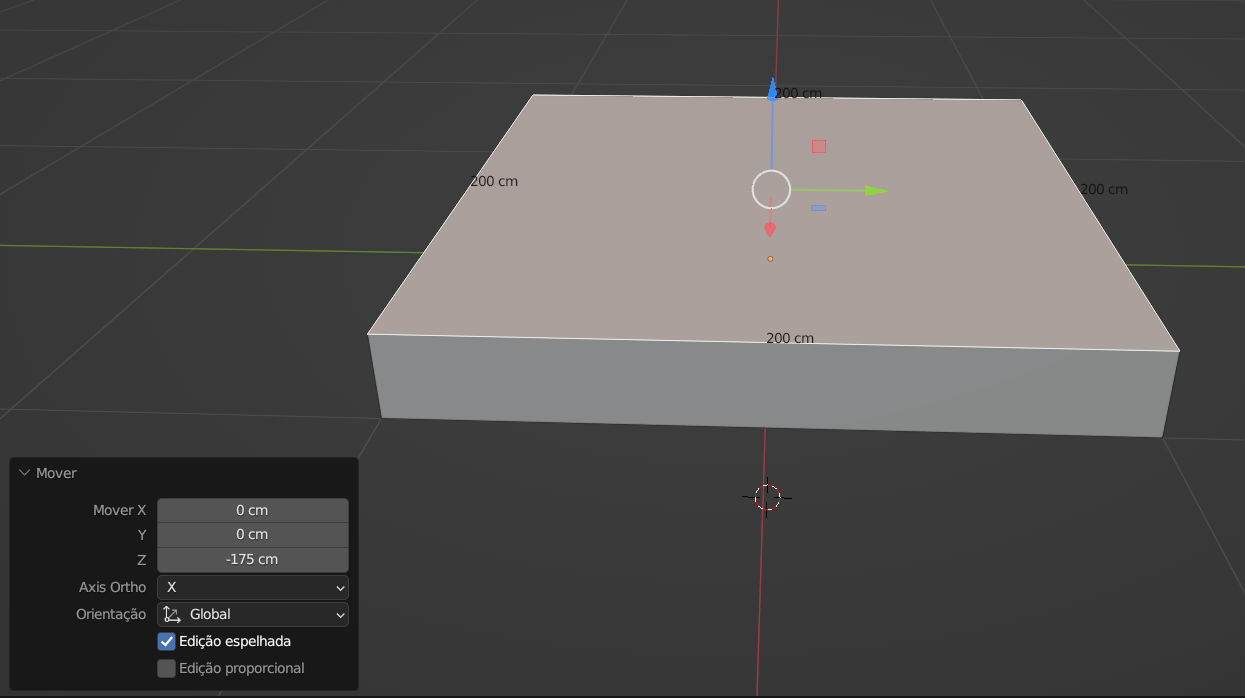 Selecione o lado de cima, e mova para cima ou para baixo, depois configure a janela resultante para -175 no plano Z
Reduzir o tamanho para o tamanho de um chaveiro
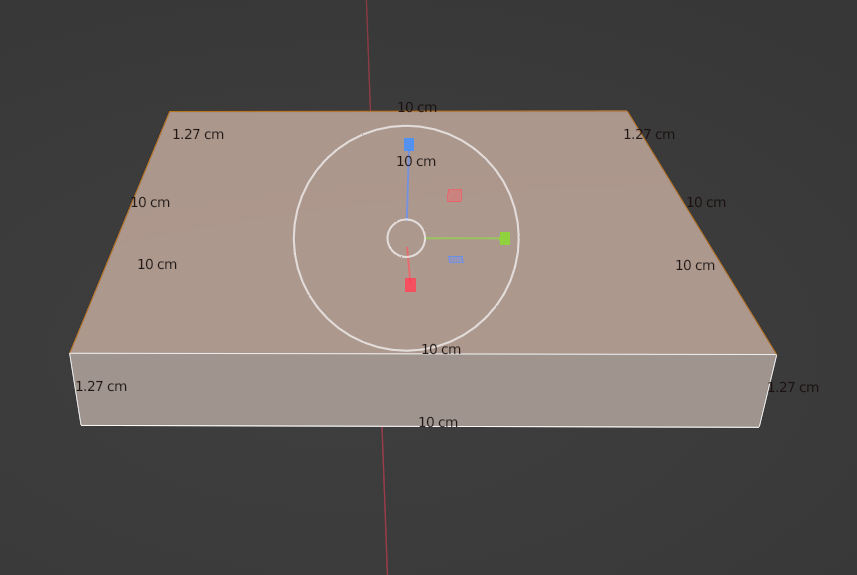 Selecione todas as faces utilizando SHIFT -> Selecionar a ferramenta escalonamento -> reduzir até em torno de 10 CM de lado
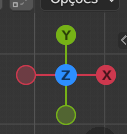 Dividir a face superior e inferior em 6x6
Selecione a face superior -> Botão direito -> subdividir -> 5 cortes

Selecione a face inferior-> Botão direito -> subdividir -> 5 cortes
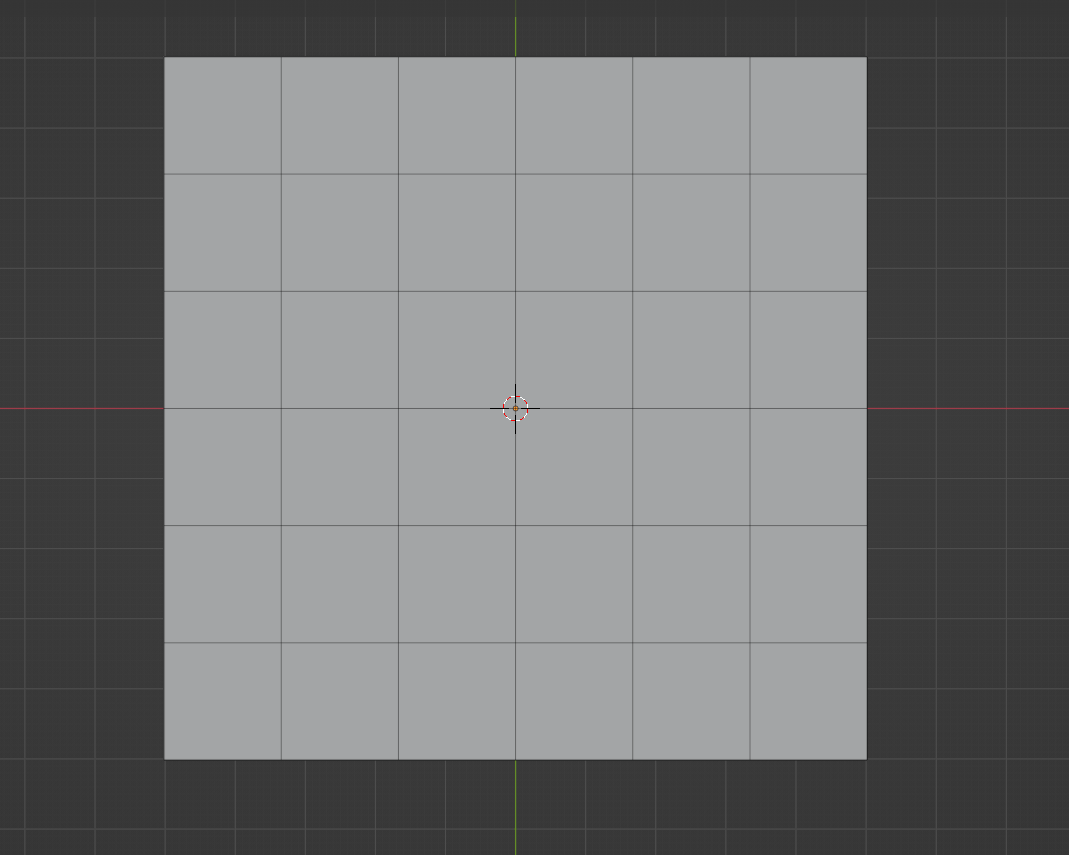 Furar o canto do chaveiro
Seleciona a face do canto superior direito -> subdividir
Repete para o mesmo canto debaixo
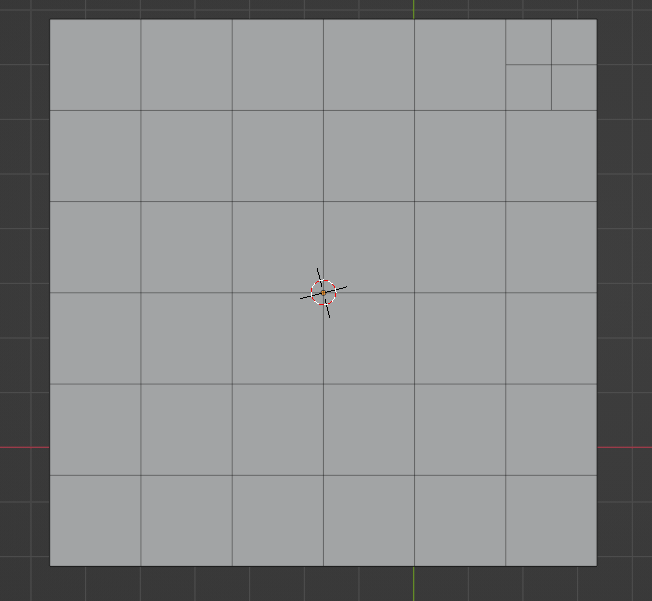 Furar o canto do chaveiro
Selecione o vértice do meio -> chanfro	  ->vertices e 0.2 cm de largura
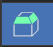 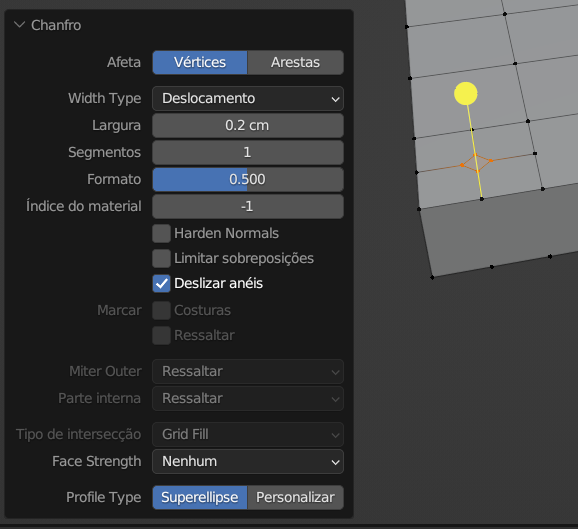 Furar o canto do chaveiro
Apague as 2 faces centrais -> selecione os vertices -> crie novas faces (F) ->
Dissolver faces
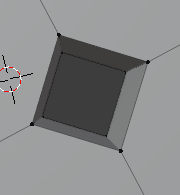 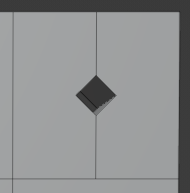 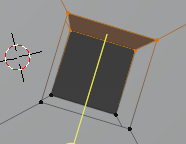 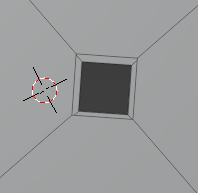 ->			       ->			     ->
Subdividir ainda mais o topo
Selecione o meio do chaveiro -> subdividir com dois cortes
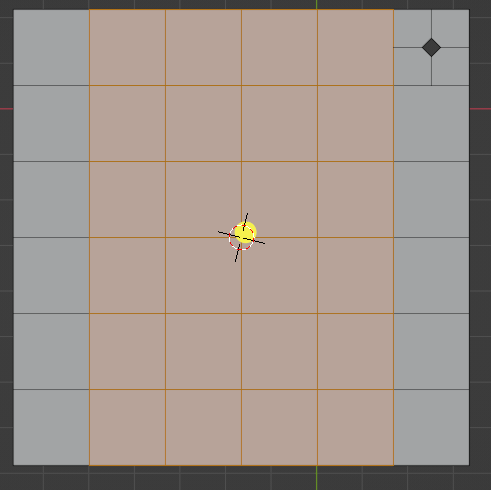 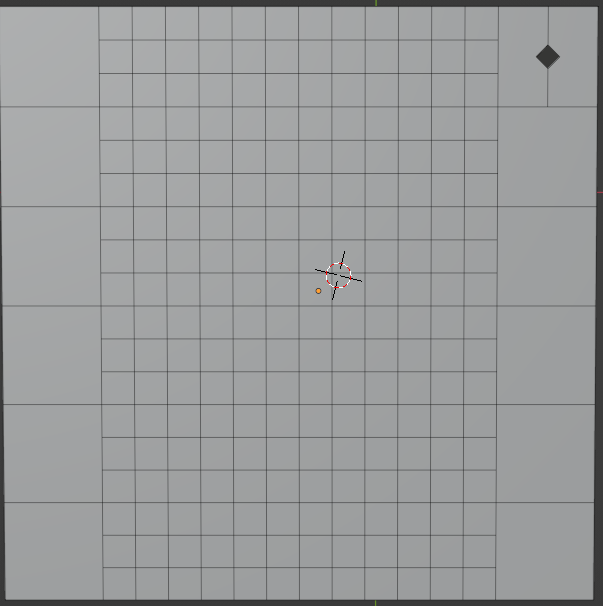 Formar a letra I
Selecione os quadrados no padrão três por três -> dissolver faces
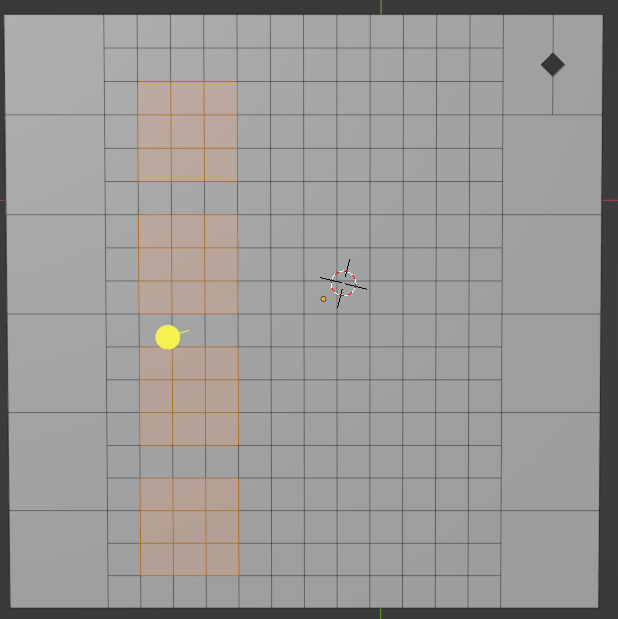 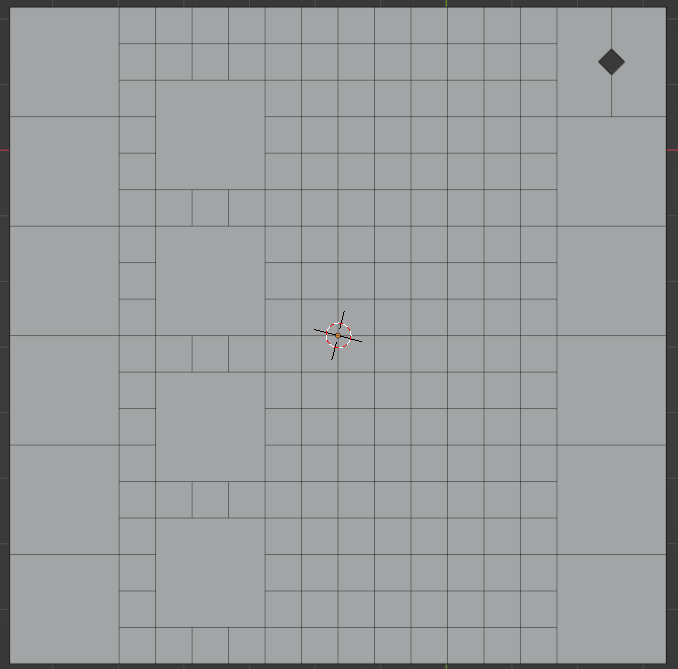 Formar a letra F
Selecione os quadrados no padrão  três por três -> dissolver faces
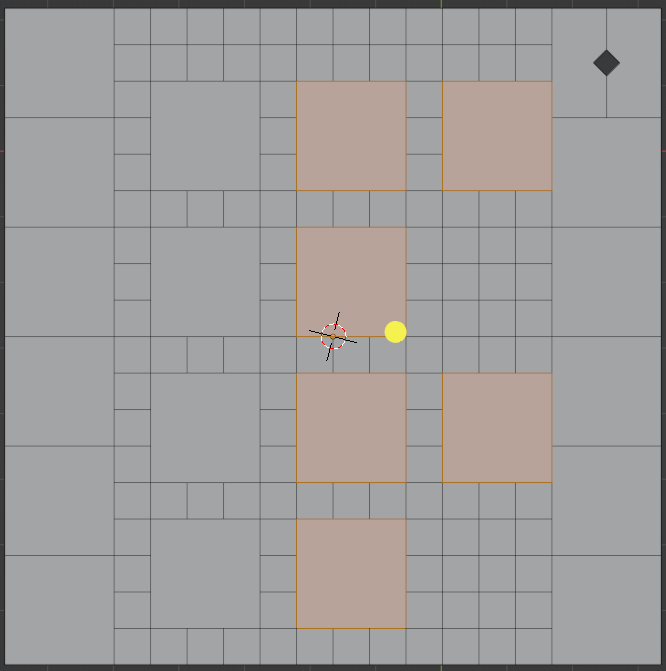 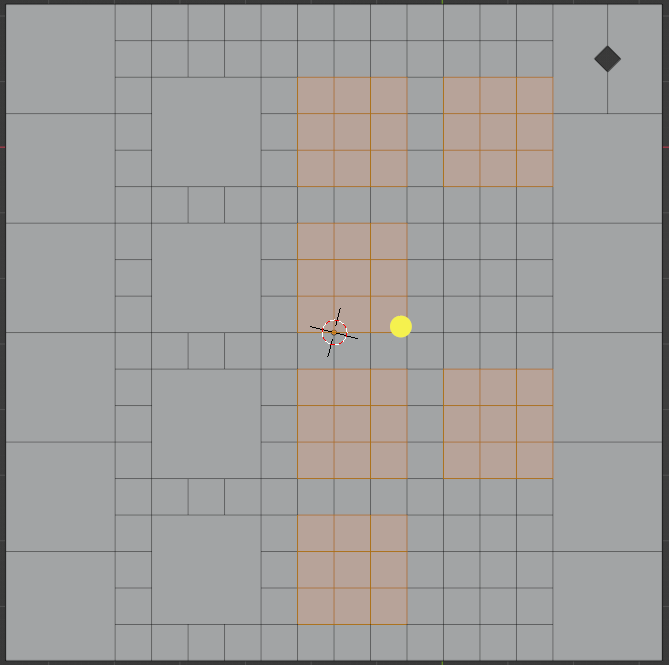 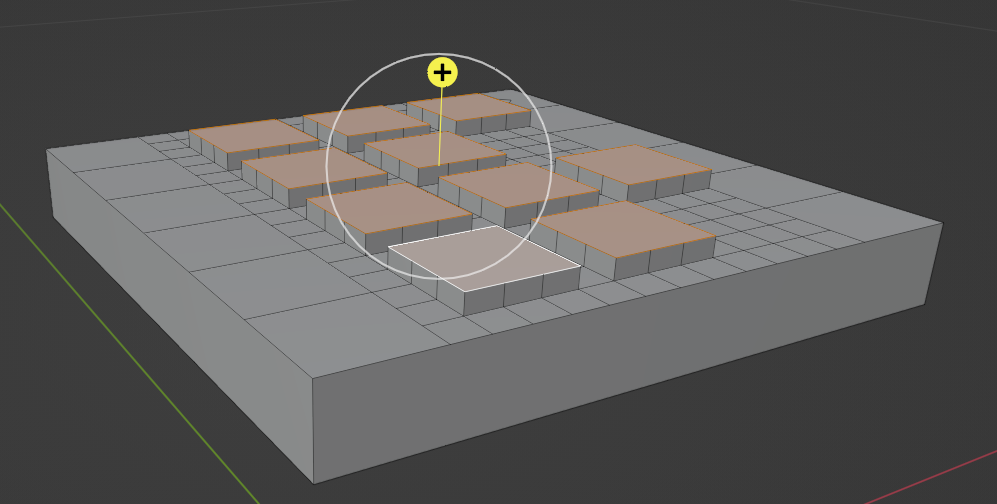 Extrudar as faces do IF
Selecione todas as faces do I e do F -> Botão direito -> Extrudar
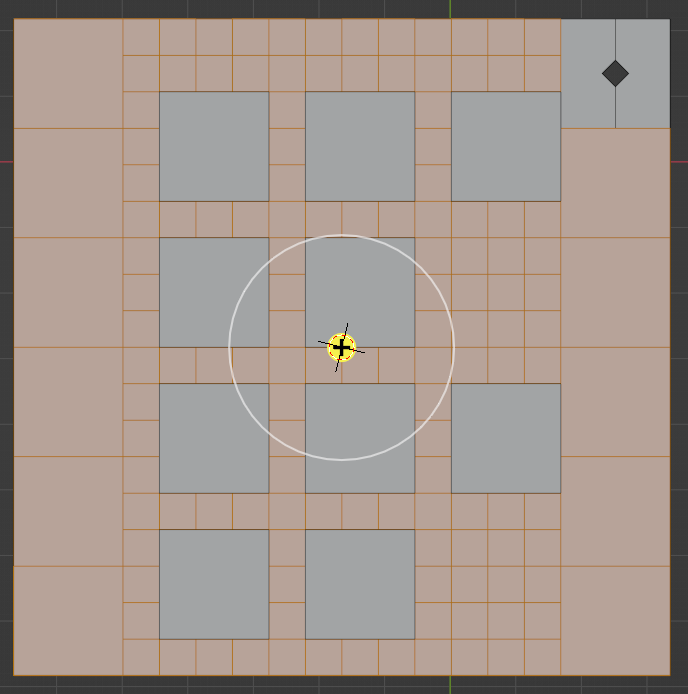 Apague todas as faces não essenciais
Na visão de cima, seleciona tudo e com SHIFT deselecione as faces importantes ->
DEL -> faces
Faça o mesmo com a parte debaixo
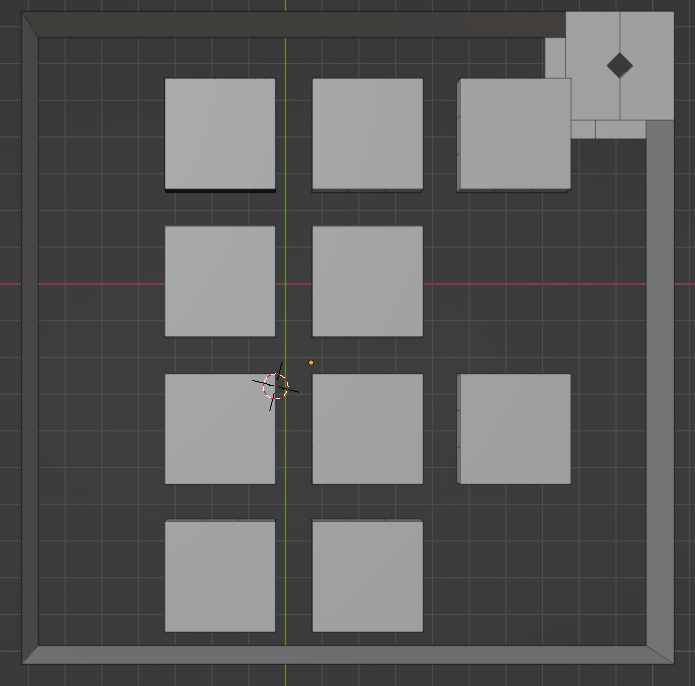 No momento, seu modelo deve se parecer assim
Formar o pingo do i
Selecione os lados do quadrado que se tornará o pingo do I -> subdividir -> 10 cortes
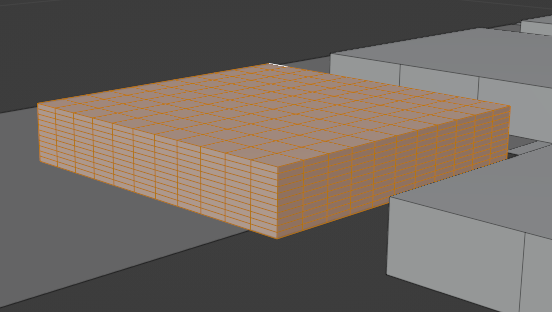 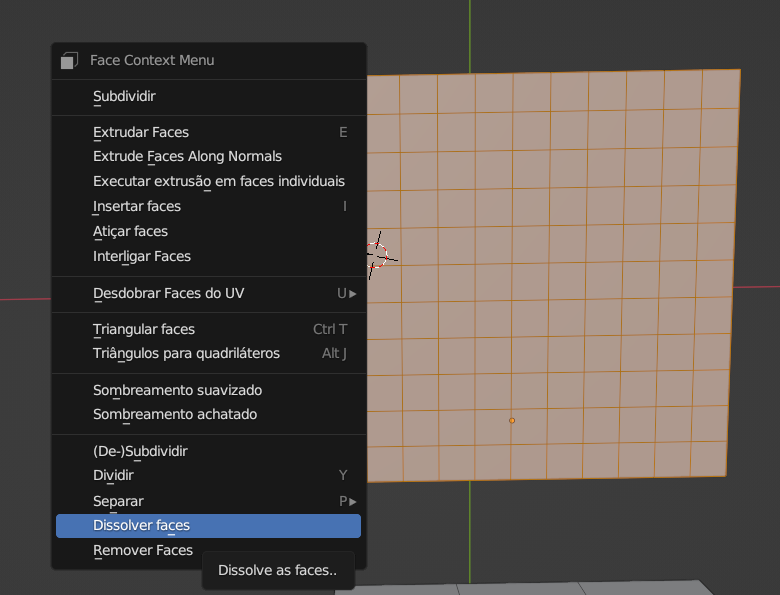 Formar o pingo do i
Dissolva as faces do topo
Formar o pingo do i
Selecione todos os lados exceto o topo -> Suavizar Vértices 	      -> Maximiza tudo e remove a opção do eixo Z
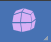 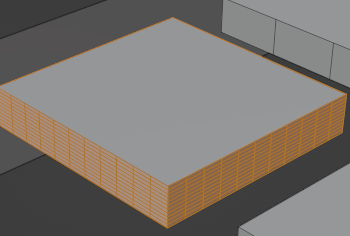 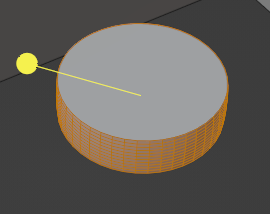 Formar o pingo do i
Usando a ferramenta redimensionar (S), vamos aumentar o tamanho para corresponder ao tamanho dos quadrados
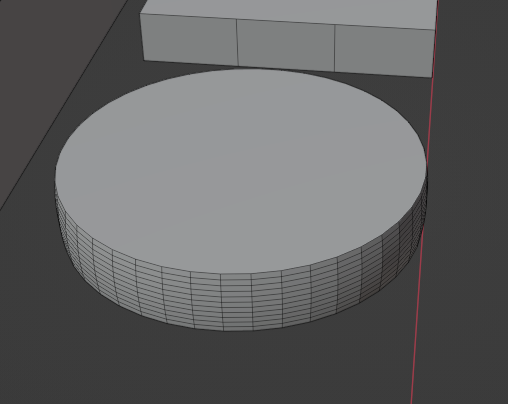 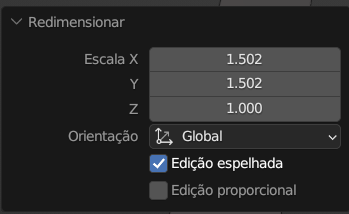 Arredondar as bordas
Selecione as 2 bordas que vamos arredondar, e puxe a bolinha do meio para cima
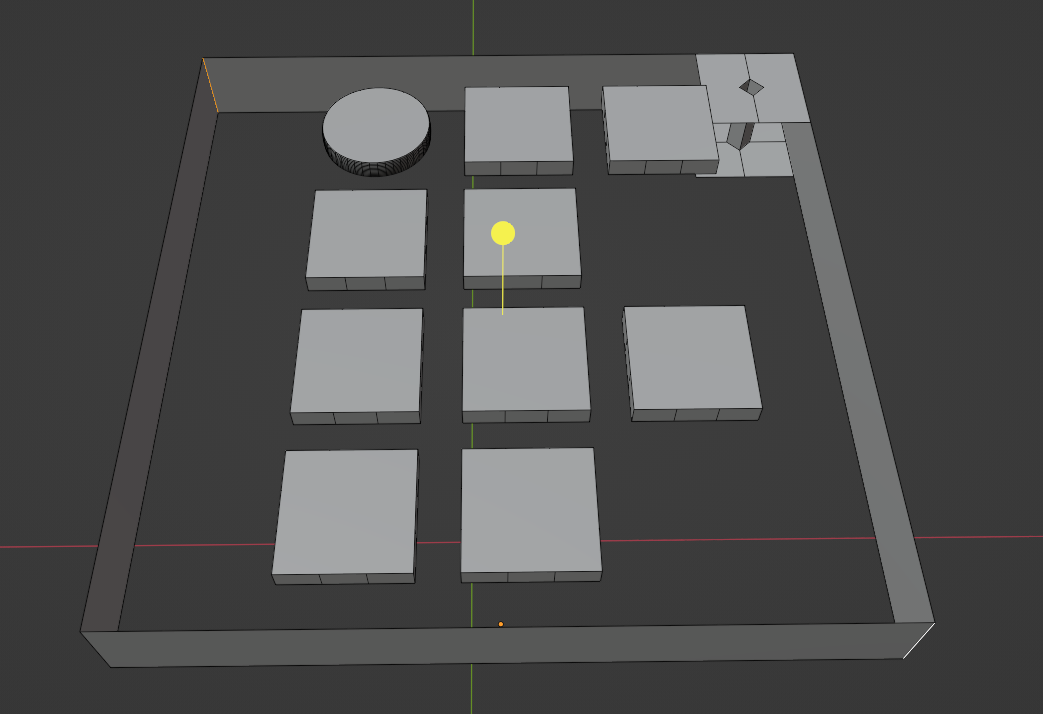 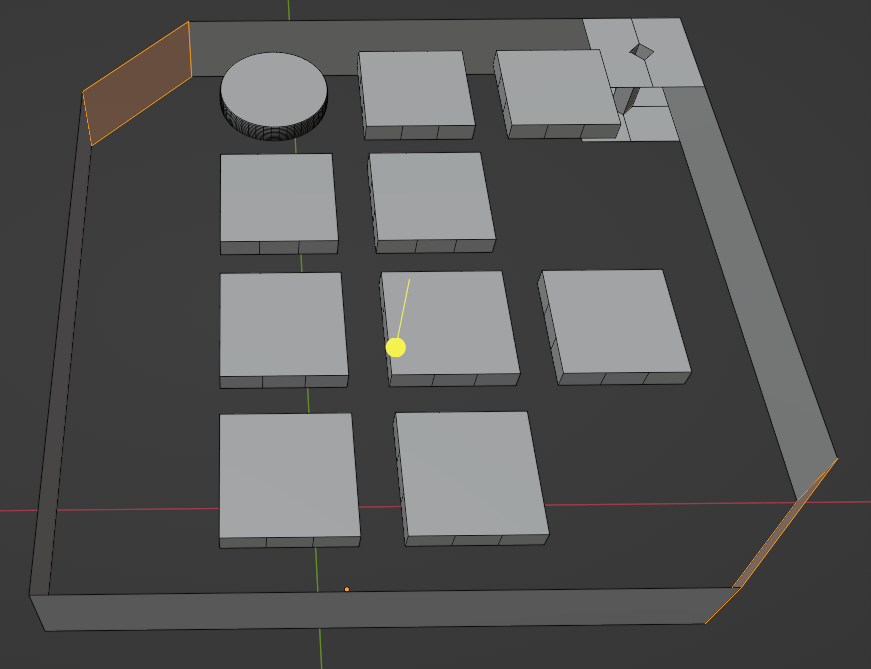 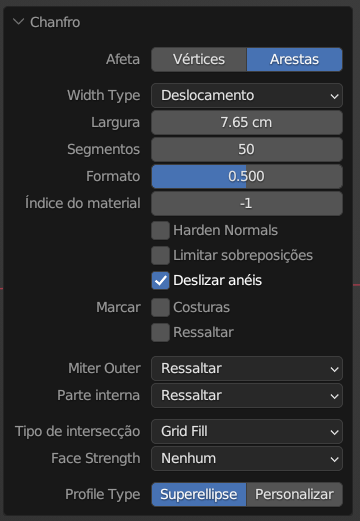 Arredondar as bordas
No painel que abre à esquerda, aumente os segmentos
A configuração “Formato” pode ser alterada a seu gosto
Remover vertices desnecessários
Podemos clicar neste botão para tornar as faces invísiveis, isto é util para selecionar grandes quantidades de vertices/arestas/faces
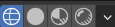 Criar um topo e uma base
Desta forma, vamos à na visão lateral, e ao selecionar todos os vertices desejados, podemos criar uma face superior/inferior (F)
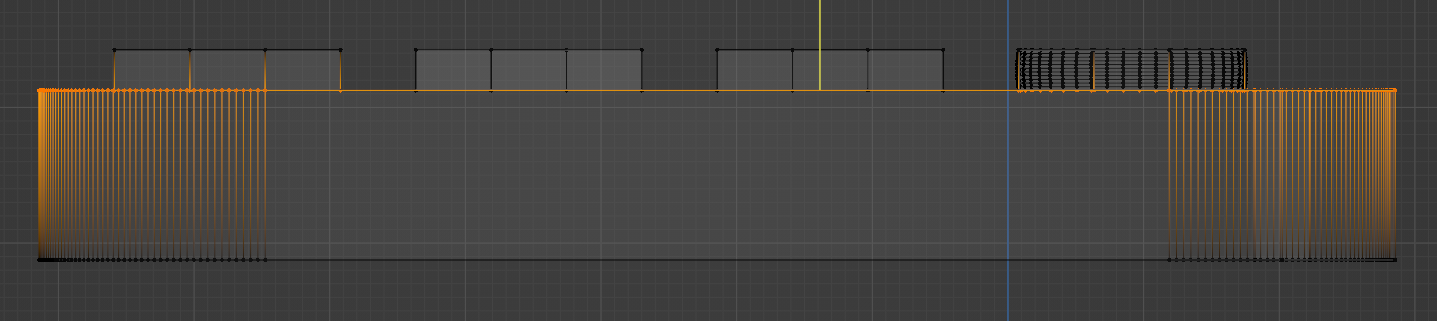 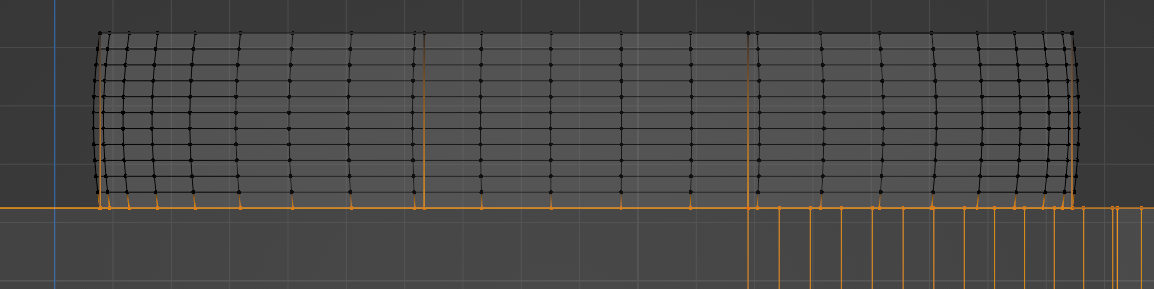 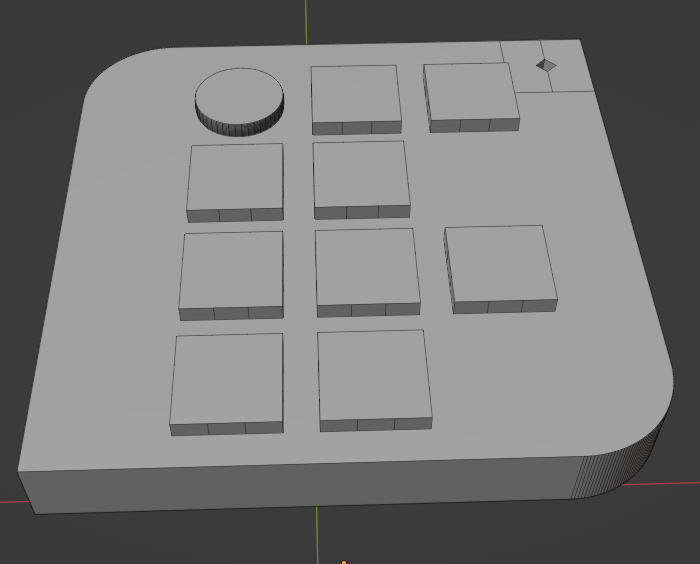 O seu chaveiro virtual está pronto